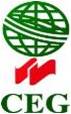 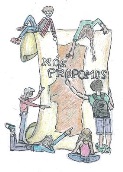 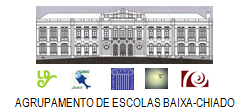 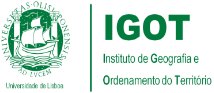 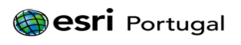 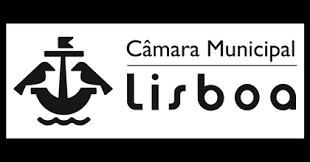 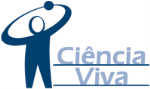 Projeto Nós propomos! 
Cidadania, Sustentabilidade e Inovação na Educação Geográfica 
  2014/15
Agrupamento de Escolas Baixa Chiado
Escola Básica e Secundária Passos Manuel
4 de maio de 2015
Calçada do Combro
 vandalismo, edifícios degradados e abandonados
11ºC
Diogo Filipe Mendes Barros
Marta Galo Santana
Unzaila Josline Diandwengila
Professora -  Isilda Medroa
Localização da área em estudo
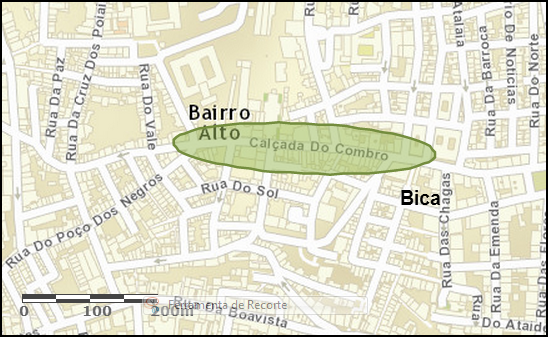 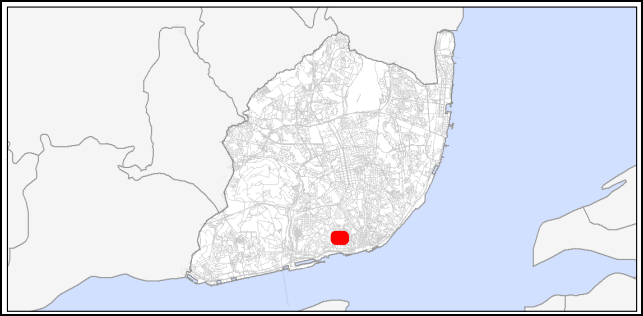 Escola  Passos Manuel
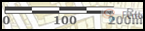 Área em estudo
Calçada do Combro
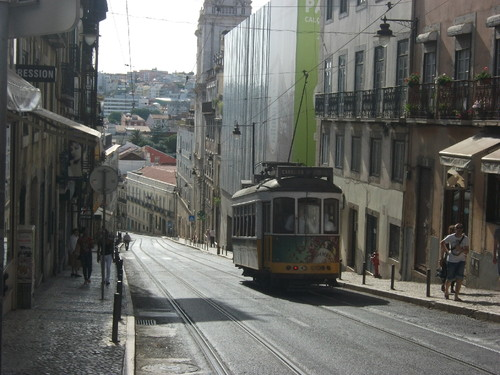 Problemas identificados
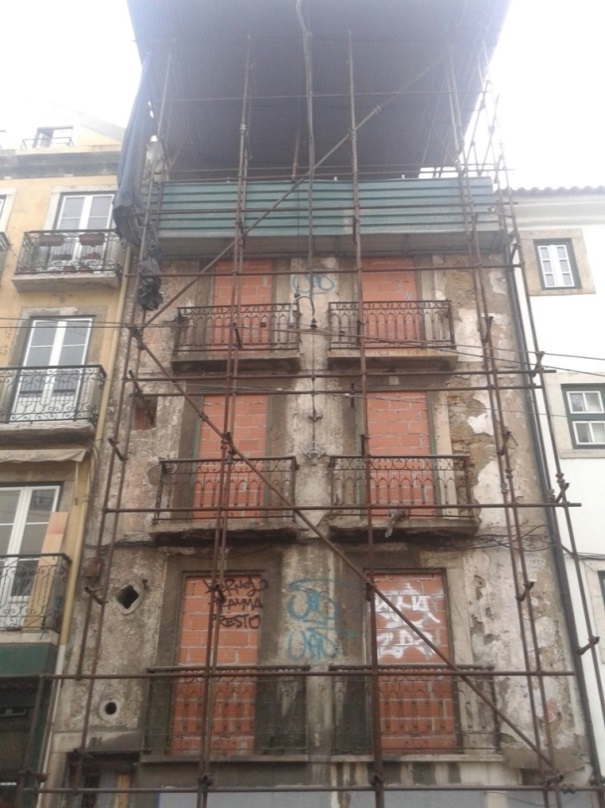 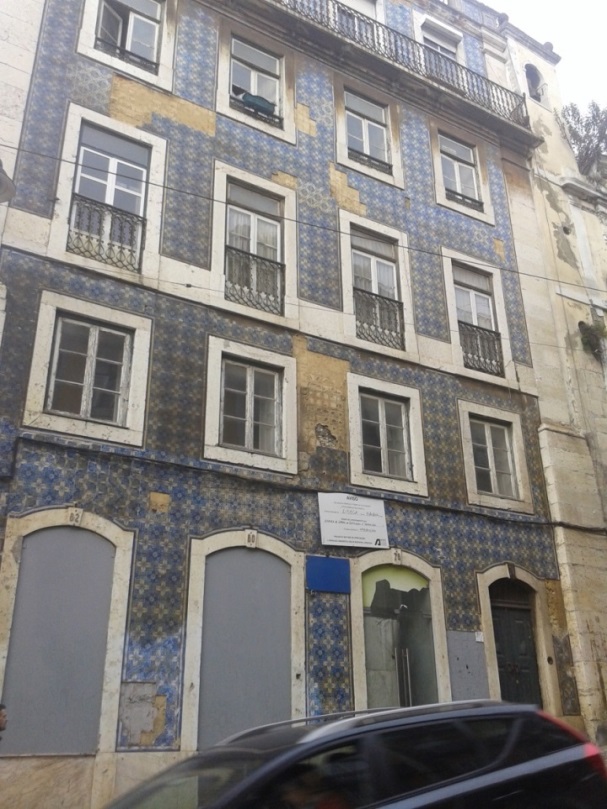 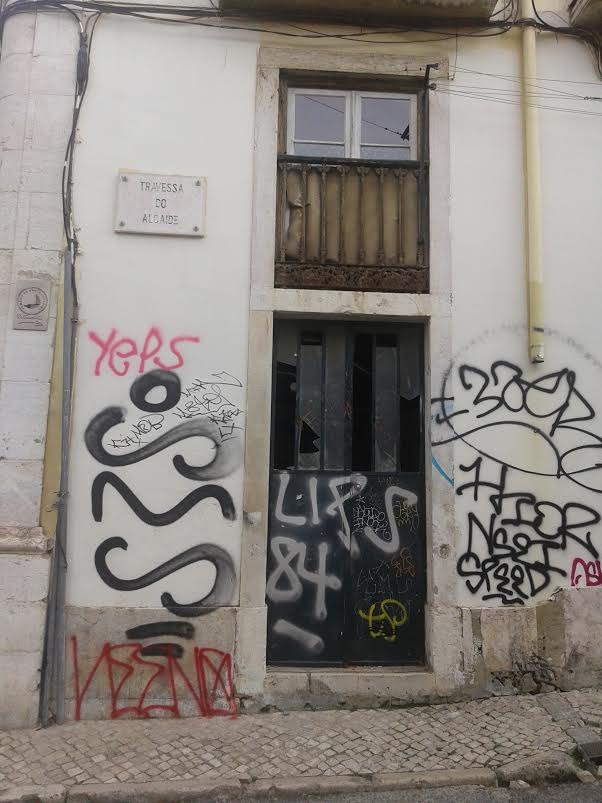 Extração de azulejos (vandalismo)
Grafitis
Prédios devolutos
Planta Funcional(ocupação do piso térreo)
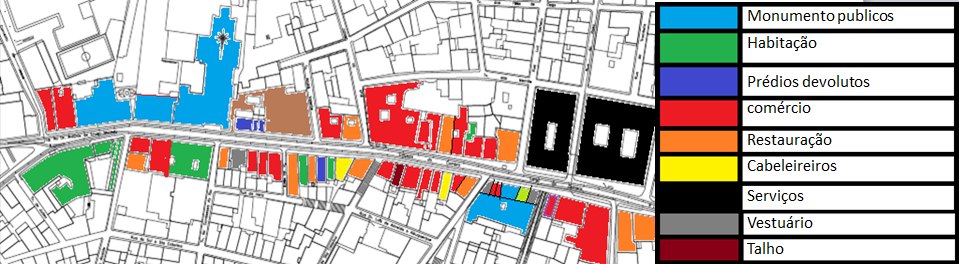 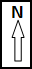 Questionários
A nossa proposta de intervenção local
Reabilitação dos edifícios
 Alargamento dos passeios
Recolha do lixo com maior frequência
Mais espaços verdes
Prevenção do vandalismo – através de campanhas  de sensibilização junto dos jovens e da população residente .
Fim
Bibliografia/fontes
http://goo.gl/E4BeKI
http://goo.gl/jJb8Fw
http://www.cm-lisboa.pt/
http://lxi.cm-lisboa.pt/
http://goo.gl/9yAR6j
https://www.arcgis.com/features/